59
These materials are by the Kongki Ka Project and are made available to you under the terms of the Creative Commons Attribution ShareAlike license 4.0.
You have permission to share and redistribute these materials in any format and to make reasonable revisions and adaptations of this translation, provided that:
You include the above licence and source information.
If you redistribute these materials or create derivatives, you must distribute your contributions under the same license as the original.
 
The Holy Bible, Berean Standard Bible, BSB is produced in cooperation with Bible Hub, Discovery Bible, OpenBible.com, and the Berean Bible Translation Committee. This text of God's Word has been dedicated to the public domain.
 
Hindi text is from Free Bibles India. This translation is made available under the terms of a Creative Commons Attribution-ShareAlike 4.0 International License.
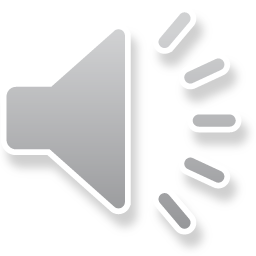 [Speaker Notes: Ch
The Sower - Luke 8:4-15]
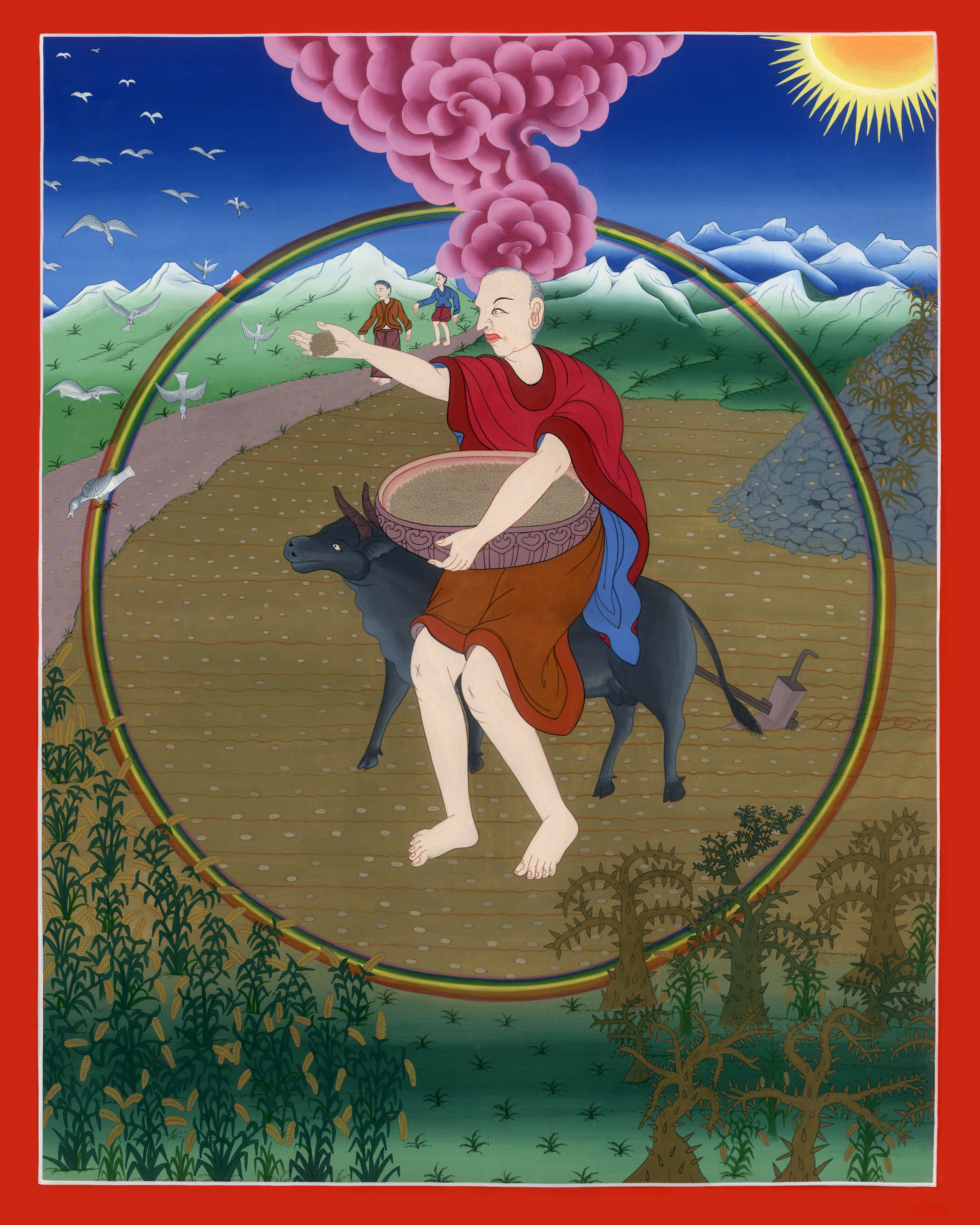 बोनेवाला - लूका 8:4-15
This work is licensed under a Creative Commons Attribution-ShareAlike 4.0 International License
बोनेवाला - लूका 8:4-15
The Sower - Luke 8:4-15
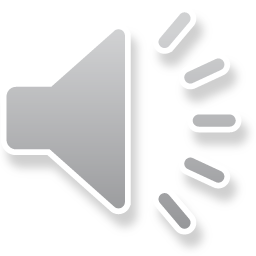 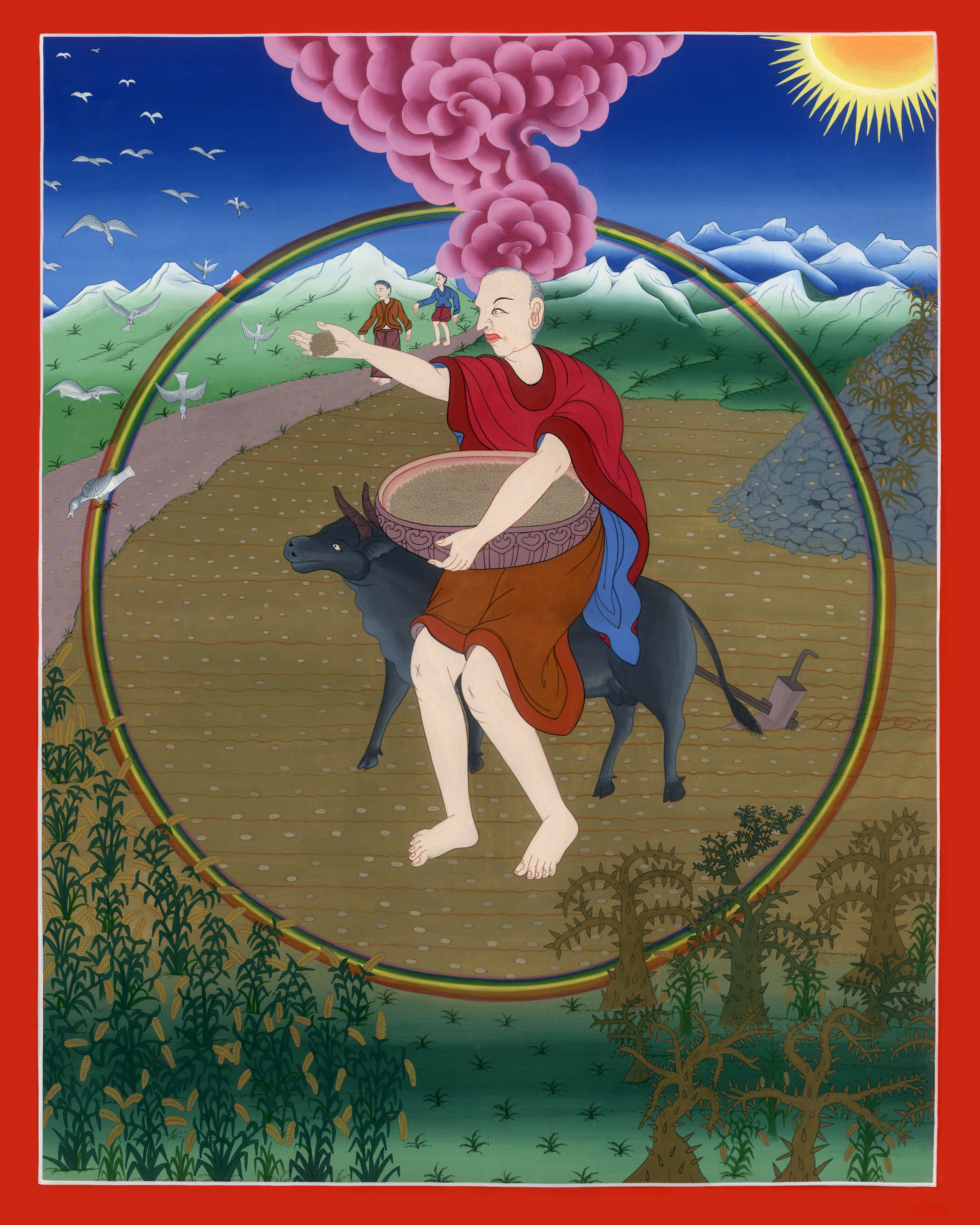 बोनेवाला - लूका 8:4-15
4जब बड़ी भीड़ इकट्ठी हुई, और नगर-नगर के लोग उसके पास चले आते थे, तो उसने दृष्टान्त में कहा:
4While a large crowd was gathering and people were coming to Jesus from town after town, He told them this parable:
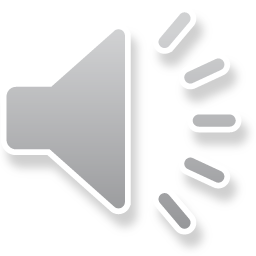 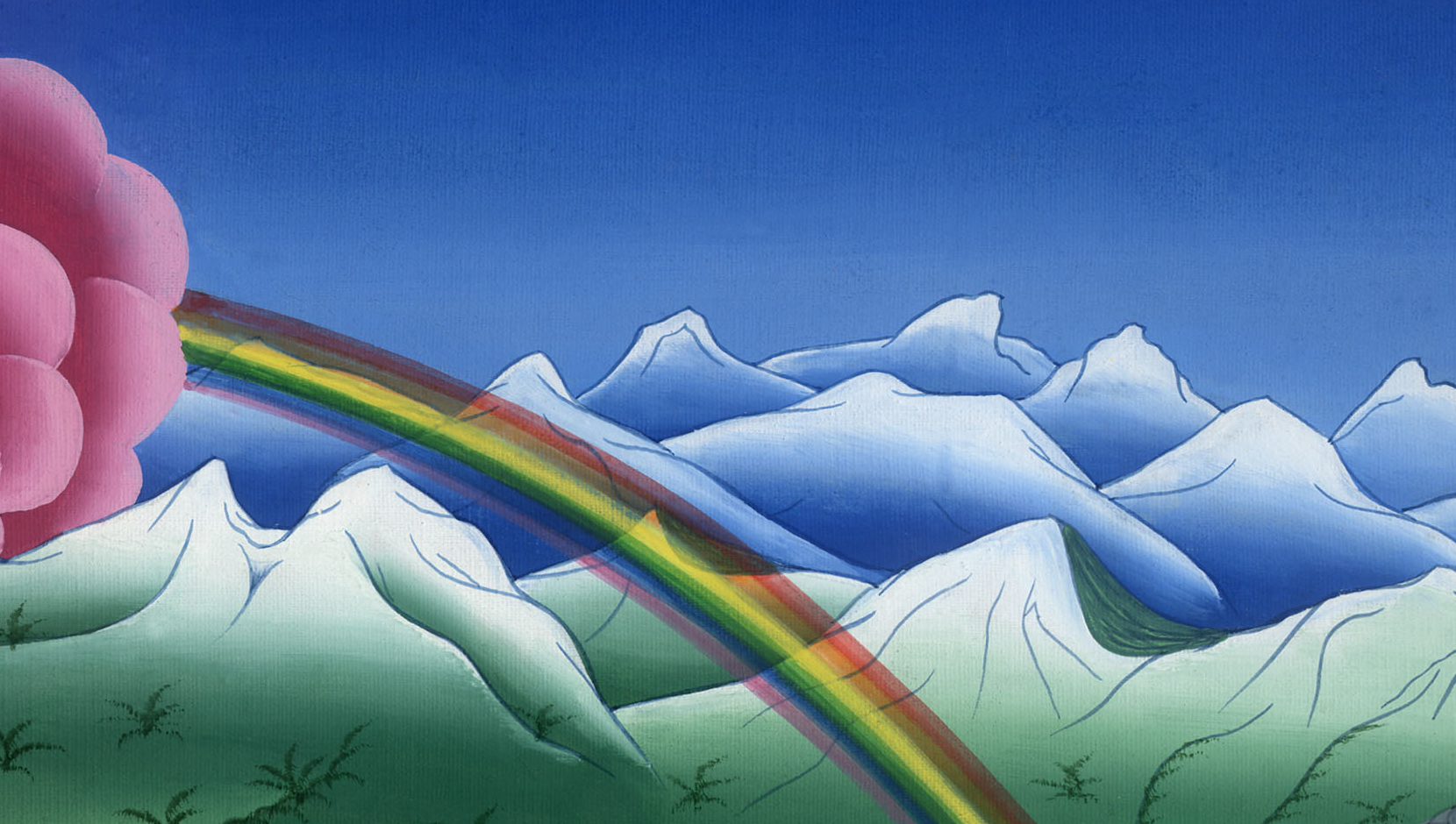 लूका 8:4
5“एक बोनेवाला बीज बोने निकला: बोते हुए कुछ मार्ग के किनारे गिरा, और रौंदा गया, और आकाश के पक्षियों ने उसे चुग लिया।
5“A farmer went out to sow his seed. And as he was sowing, some seed fell along the path, where it was trampled, and the birds of the air devoured it.
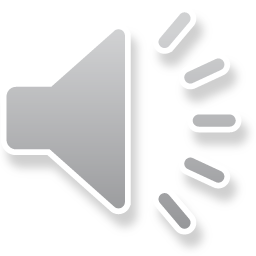 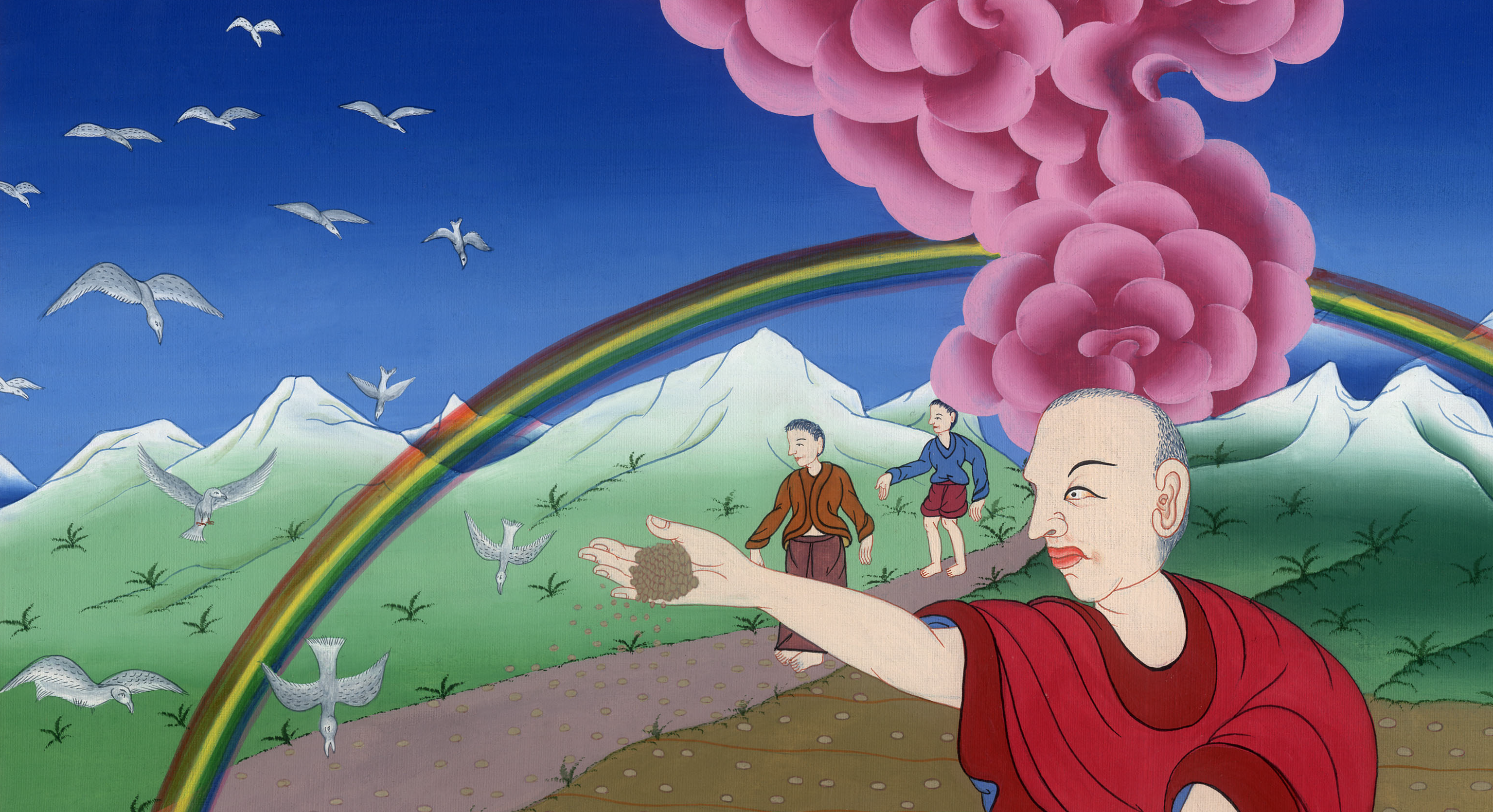 लूका 8:5
6और कुछ चट्टान पर गिरा, और उपजा, परन्तु नमी न मिलने से सूख गया।
6Some fell on rocky ground, and when it came up, the seedlings withered because they had no moisture.
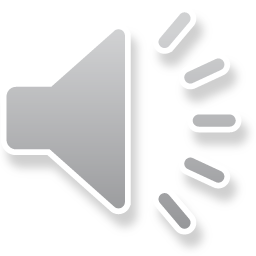 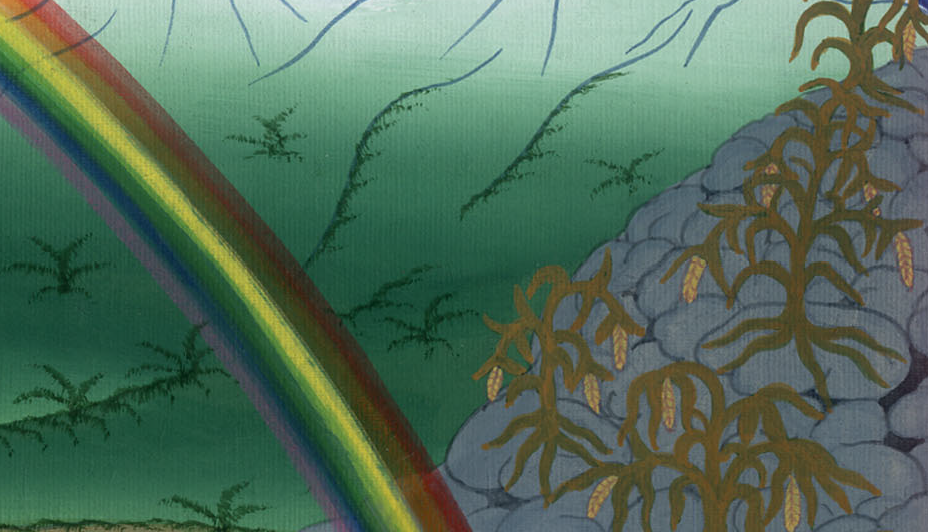 लूका 8:6
7कुछ झाड़ियों के बीच में गिरा, और झाड़ियों ने साथ-साथ बढ़कर उसे दबा लिया।
7Other seed fell among thorns, which grew up with it and choked the seedlings.
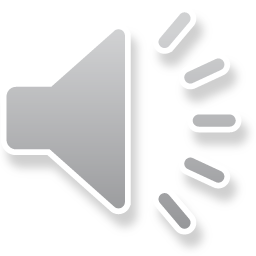 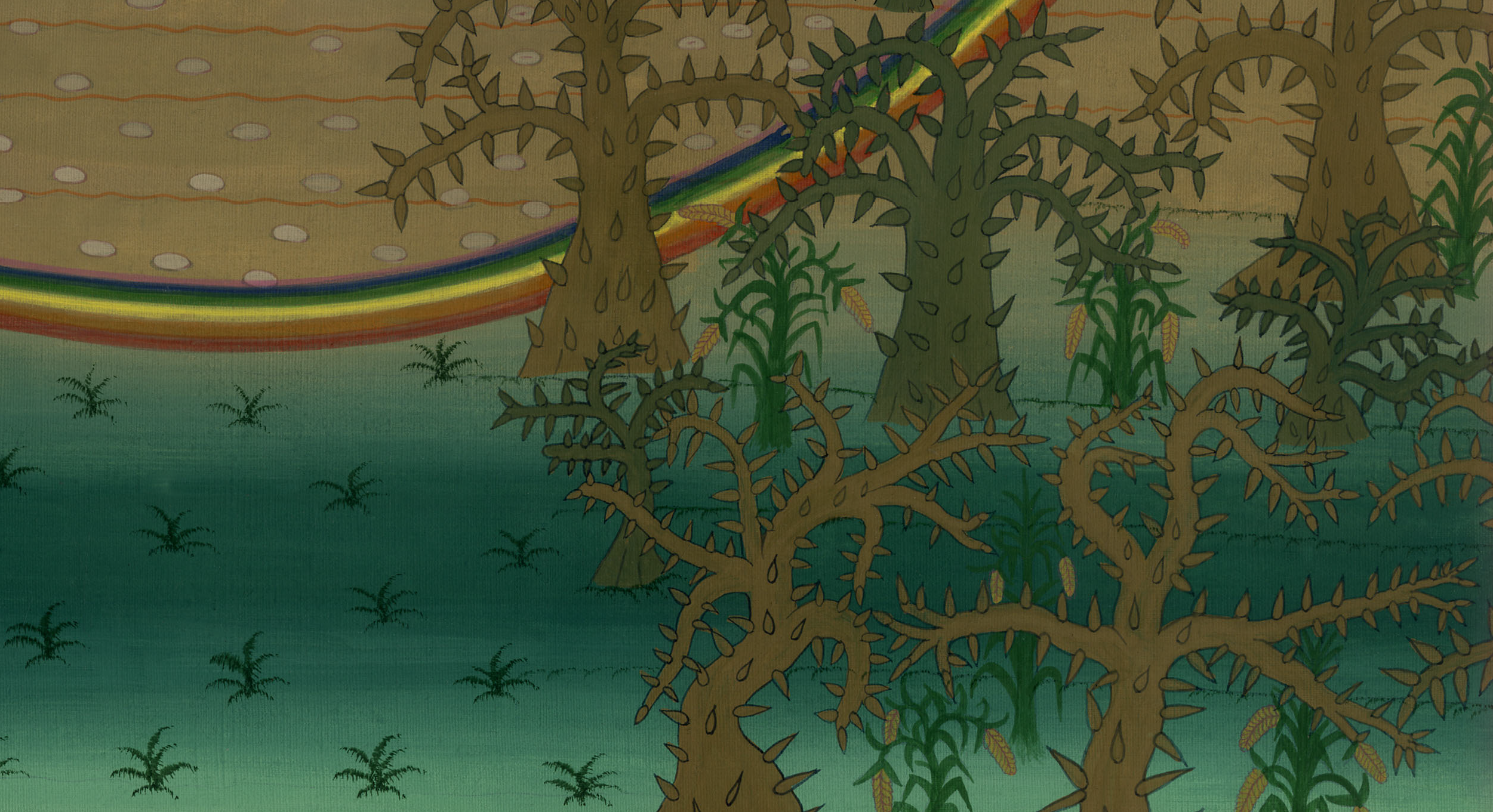 लूका 8:7
8और कुछ अच्छी भूमि पर गिरा, और उगकर सौ गुणा फल लाया।” यह कहकर उसने ऊँचे शब्द से कहा, “जिसके सुनने के कान हों वह सुन लें।”
8Still other seed fell on good soil, where it sprang up and produced a crop—a hundredfold.”
As Jesus said this, He called out, “He who has ears to hear, let him hear.”
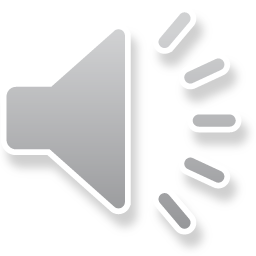 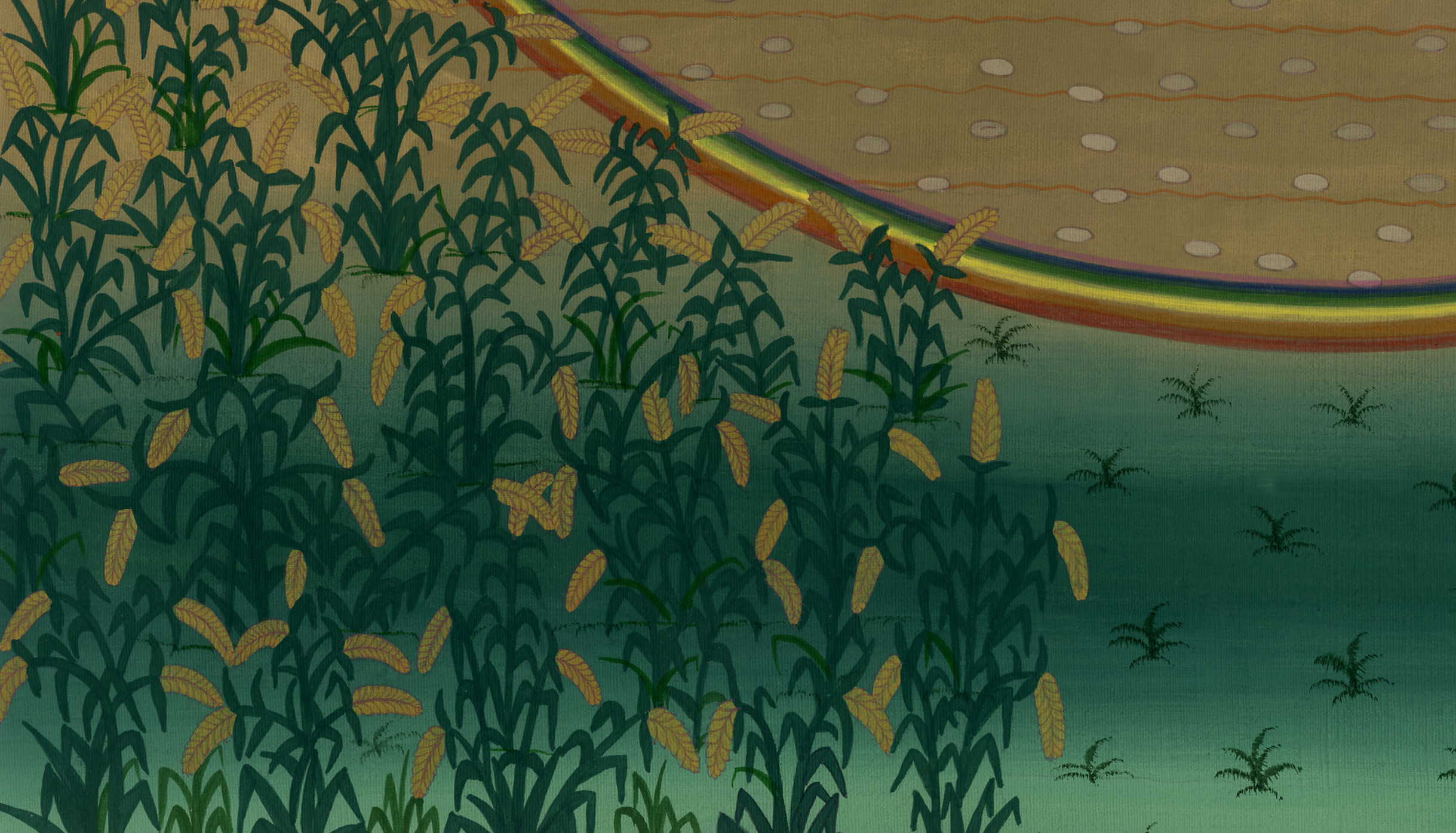 लूका 8:8
9उसके चेलों ने उससे पूछा, “इस दृष्टान्त का अर्थ क्या है?”
9Then His disciples asked Him what this parable meant.
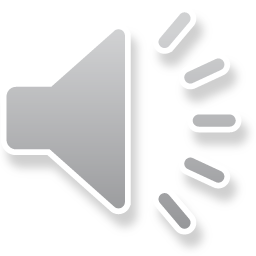 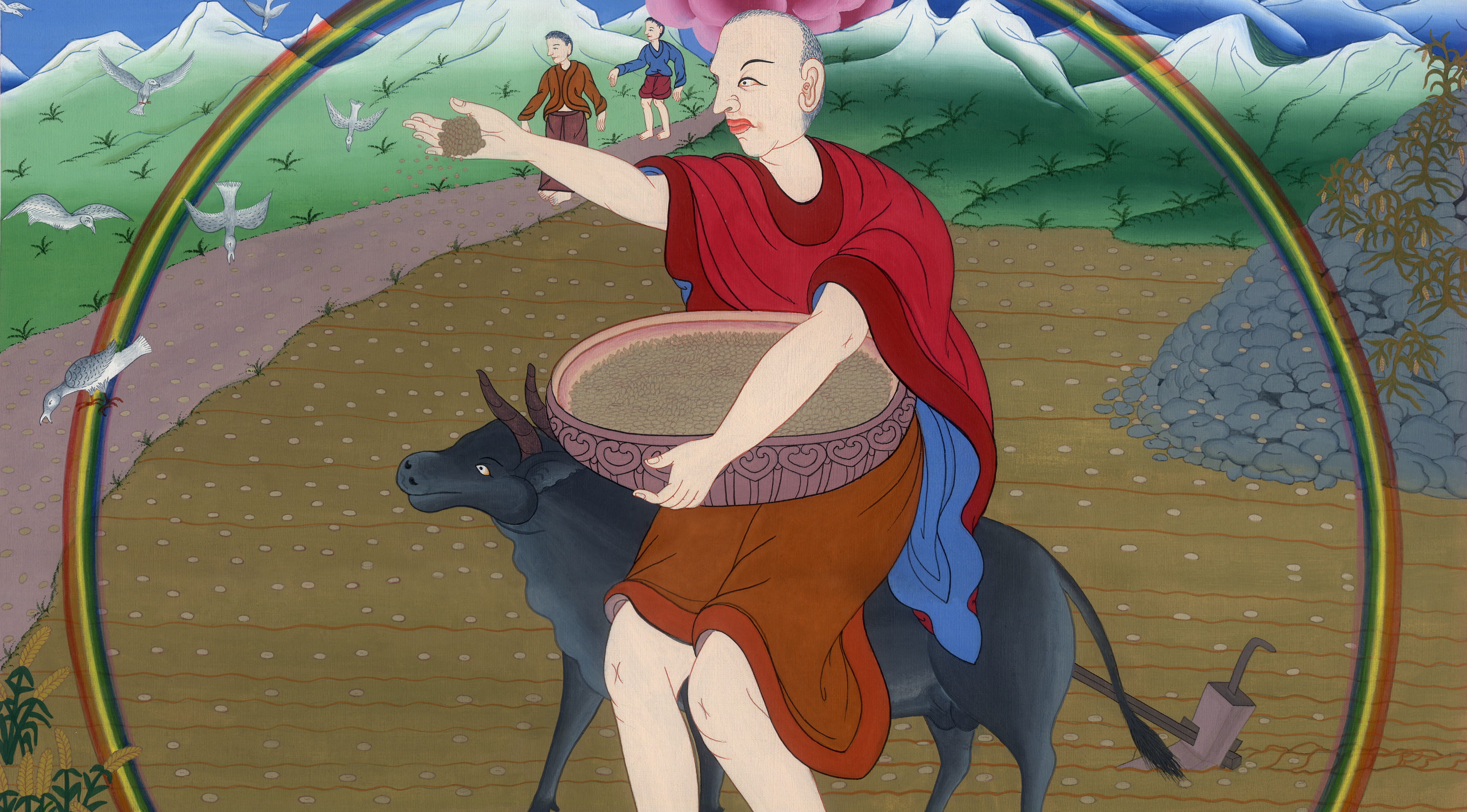 लूका 8:9
10उसने कहा, “तुम को परमेश्वर के राज्य के भेदों की समझ दी गई है, पर औरों को दृष्टान्तों में सुनाया जाता है…
10He replied, “The knowledge of the mysteries of the kingdom of God has been given to you, but to others I speak in parables…
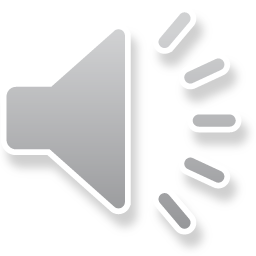 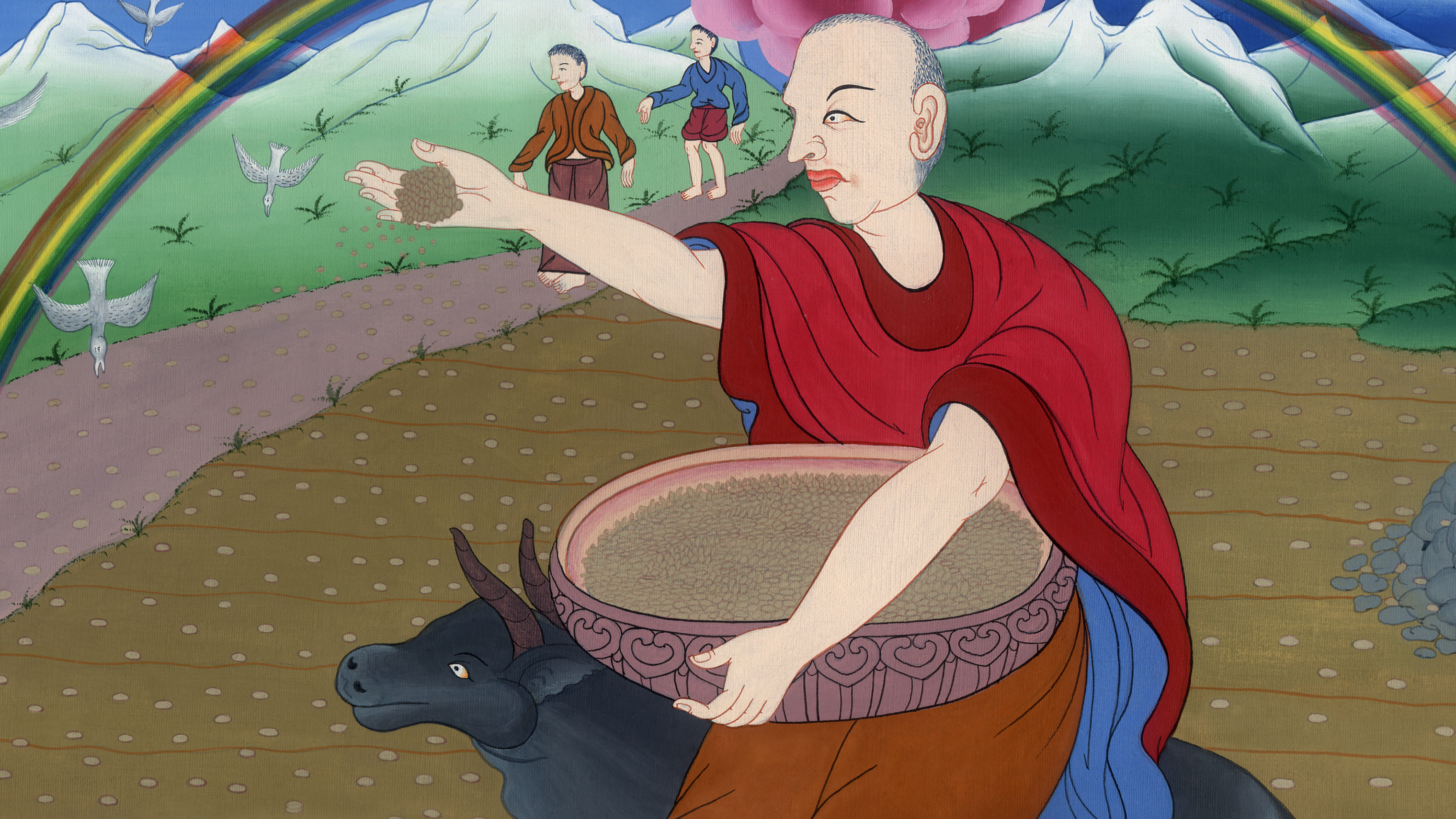 लूका 8:10
…इसलिए कि
‘वे देखते हुए भी न देखें,
और सुनते हुए भी न समझें।’
…so that,
‘though seeing, they may not see;
though hearing, they may not understand.’
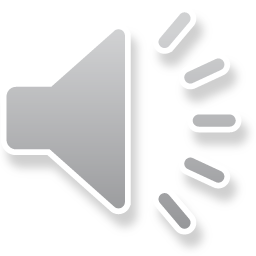 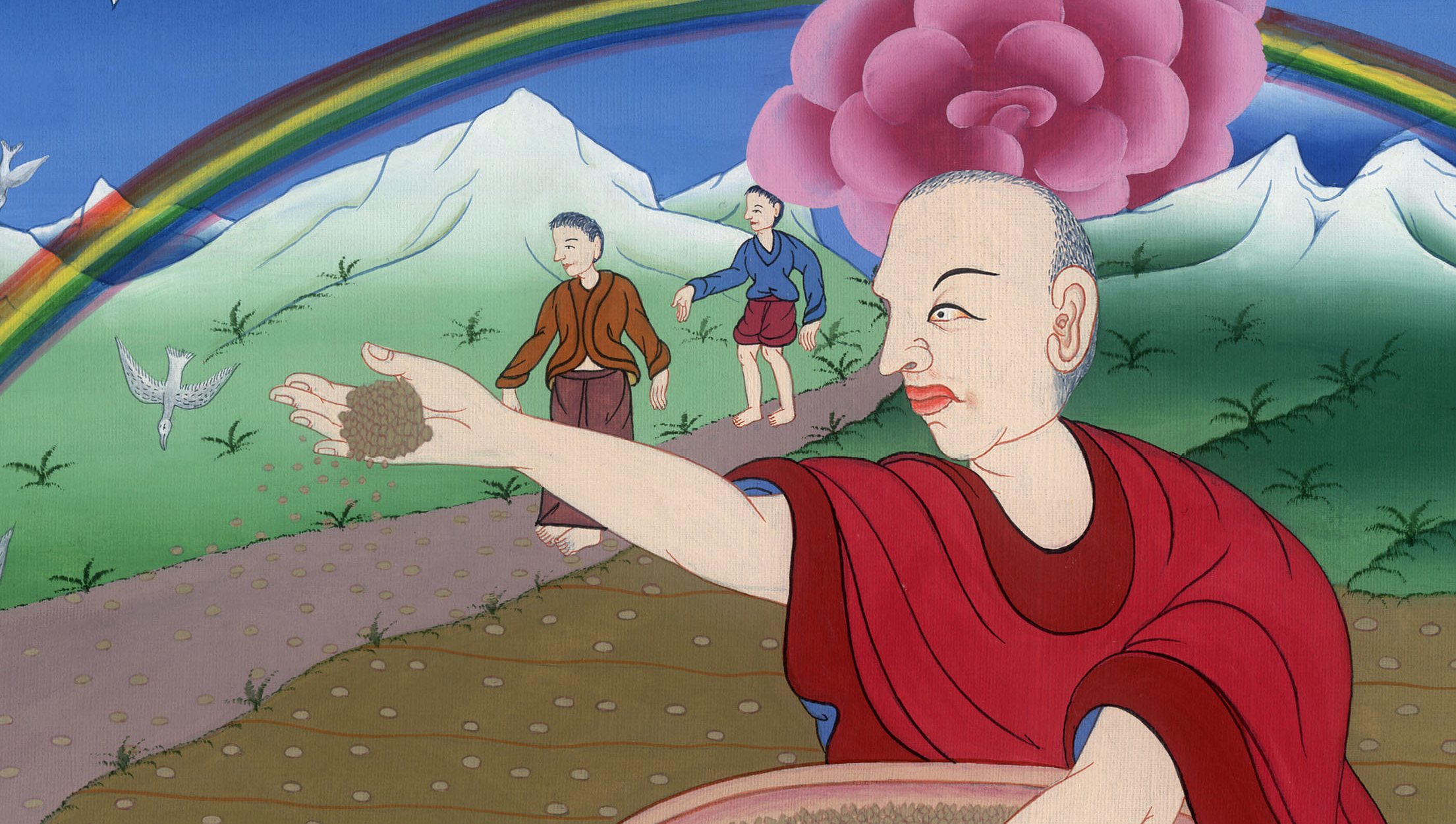 लूका 8:10
11“दृष्टान्त का अर्थ यह है: बीज तो परमेश्वर का वचन है।
11Now this is the meaning of the parable: The seed is the word of God.
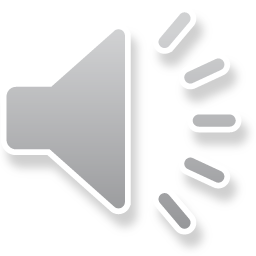 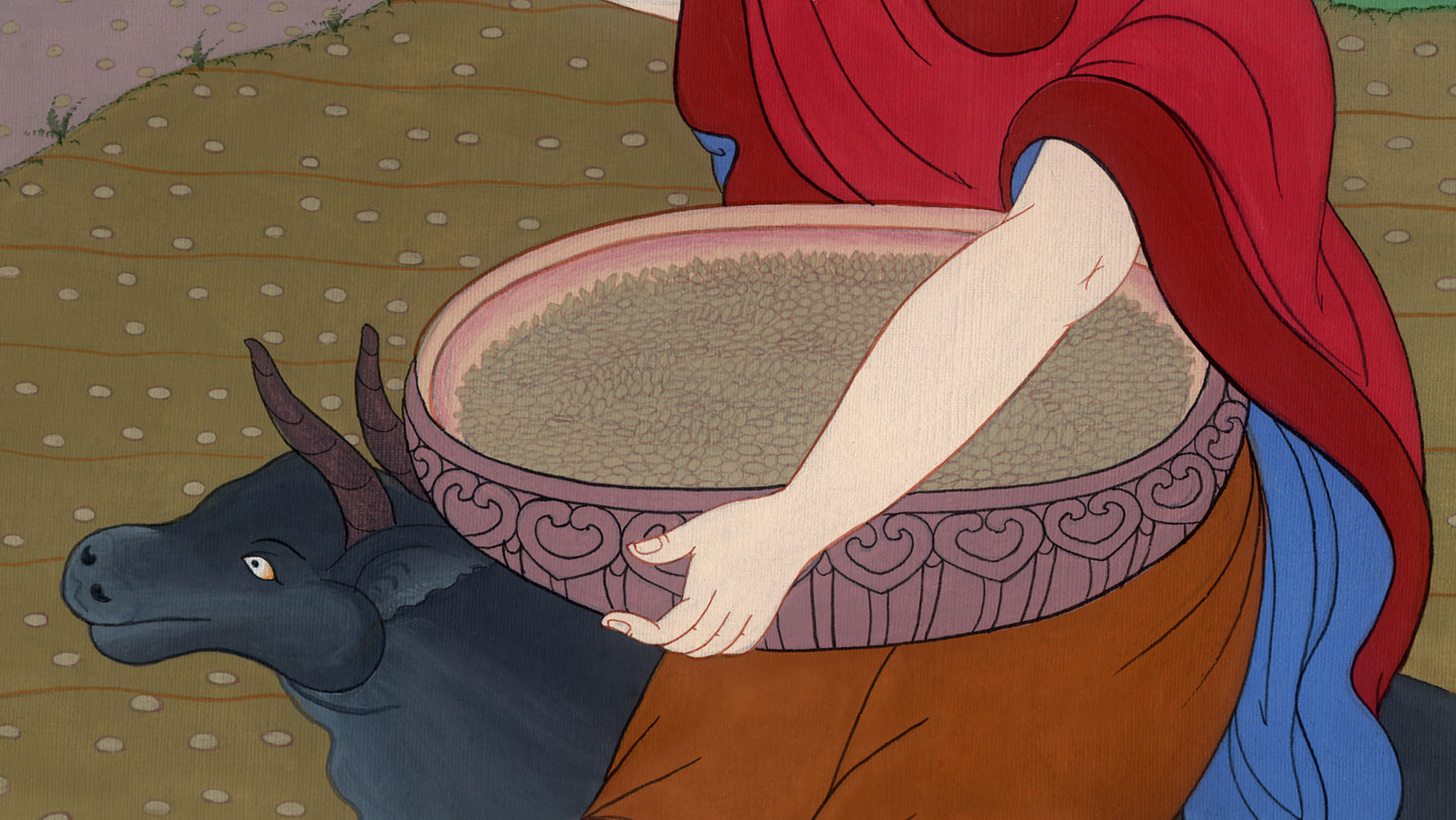 लूका 8:11
12मार्ग के किनारे के वे हैं, जिन्होंने सुना; तब शैतान आकर उनके मन में से वचन उठा ले जाता है, कि कहीं ऐसा न हो कि वे विश्वास करके उद्धार पाएँ।
12The seeds  along the path are those who hear, but the devil comes and takes away the word from their hearts, so that they may not believe and be saved.
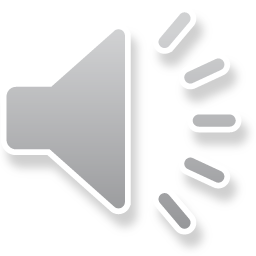 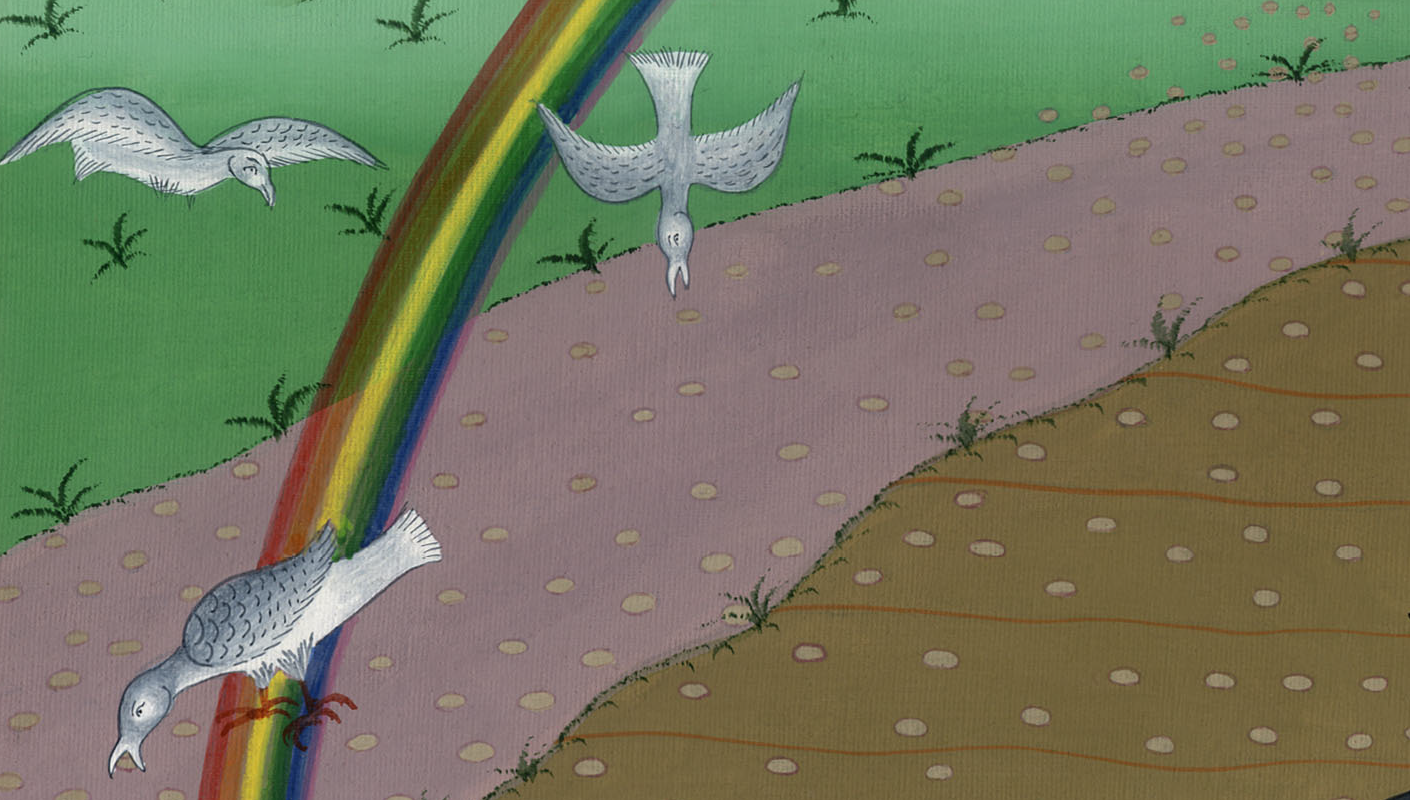 लूका 8:12
13चट्टान पर के वे हैं, कि जब सुनते हैं, तो आनन्द से वचन को ग्रहण तो करते हैं, परन्तु जड़ न पकड़ने से वे थोड़ी देर तक विश्वास रखते हैं, और परीक्षा के समय बहक जाते हैं।
13The seeds on rocky ground are those who hear the word and receive it with joy, but they have no root. They believe for a season, but in the time of testing, they fall away.
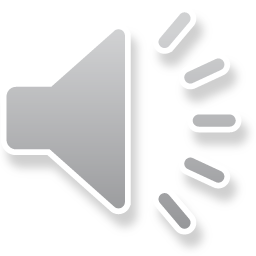 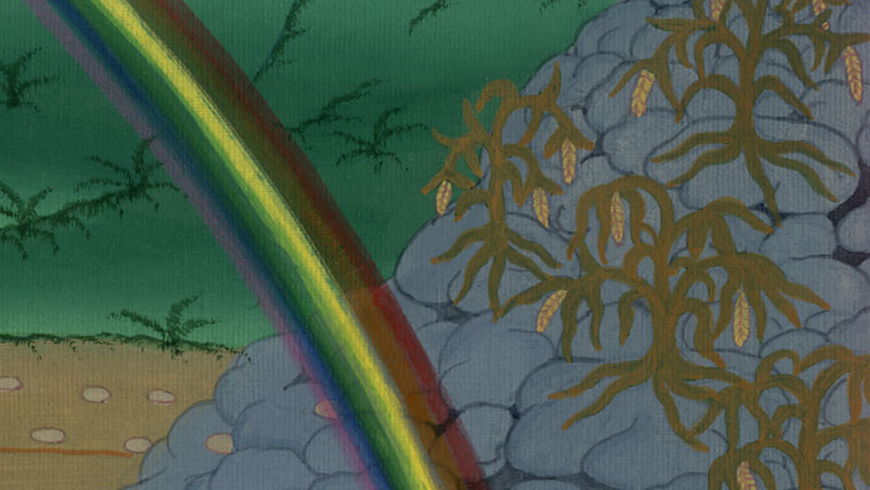 लूका 8:13
14जो झाड़ियों में गिरा, यह वे हैं, जो सुनते हैं, पर आगे चलकर चिन्ता और धन और जीवन के सुख-विलास में फँस जाते हैं, और उनका फल नहीं पकता।
14The seeds that fell among the thorns are those who hear, but as they go on their way, they are choked by the worries, riches, and pleasures of this life, and their fruit does not mature.
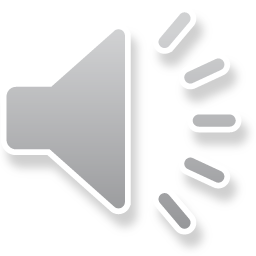 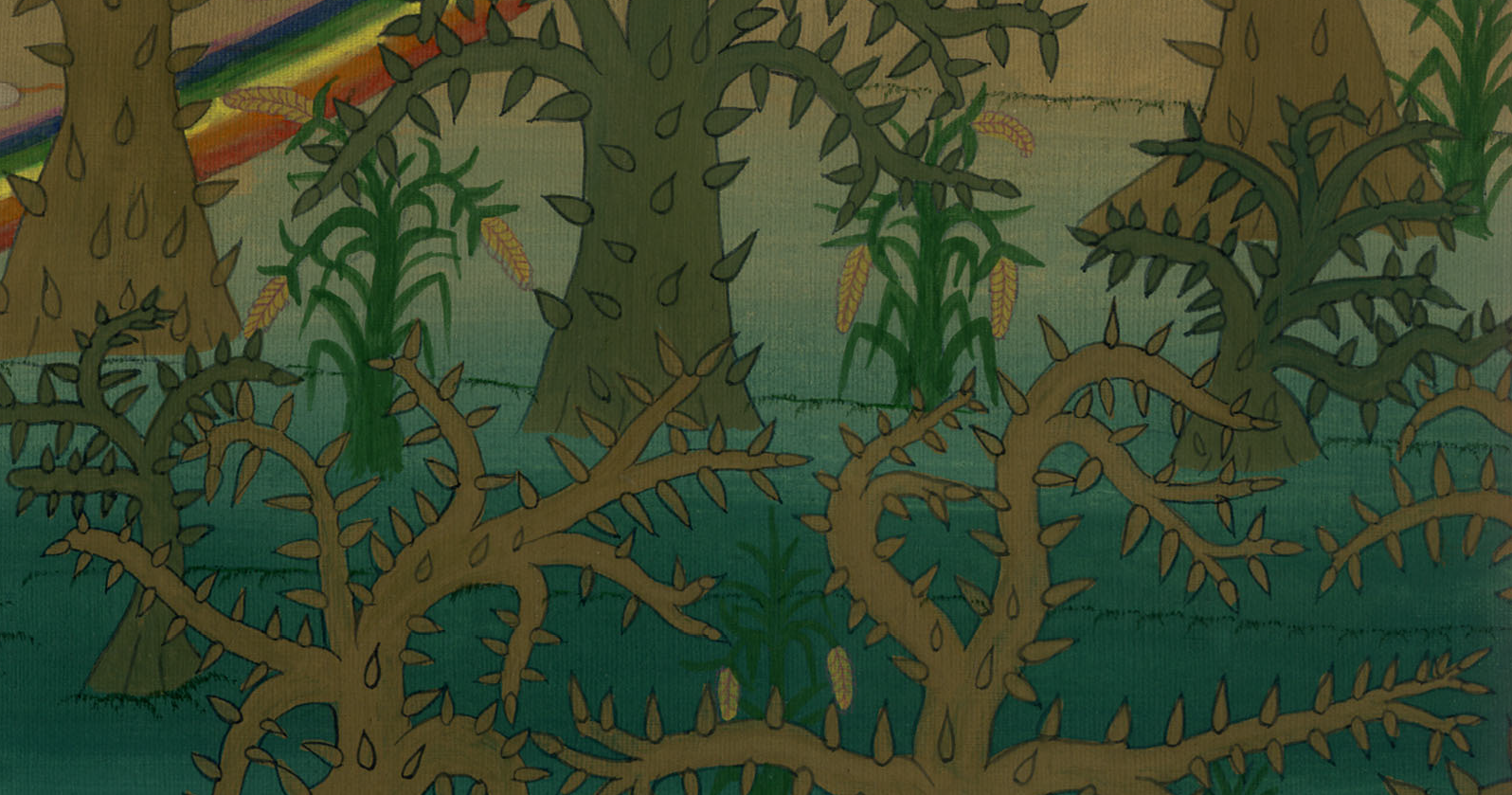 लूका 8:14
15But the seeds on good soil are those with a noble and good heart, who hear the word, cling to it, and by persevering produce a crop.
15पर अच्छी भूमि में के वे हैं, जो वचन सुनकर भले और उत्तम मन में सम्भाले रहते हैं, और धीरज से फल लाते हैं।
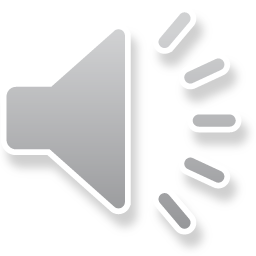 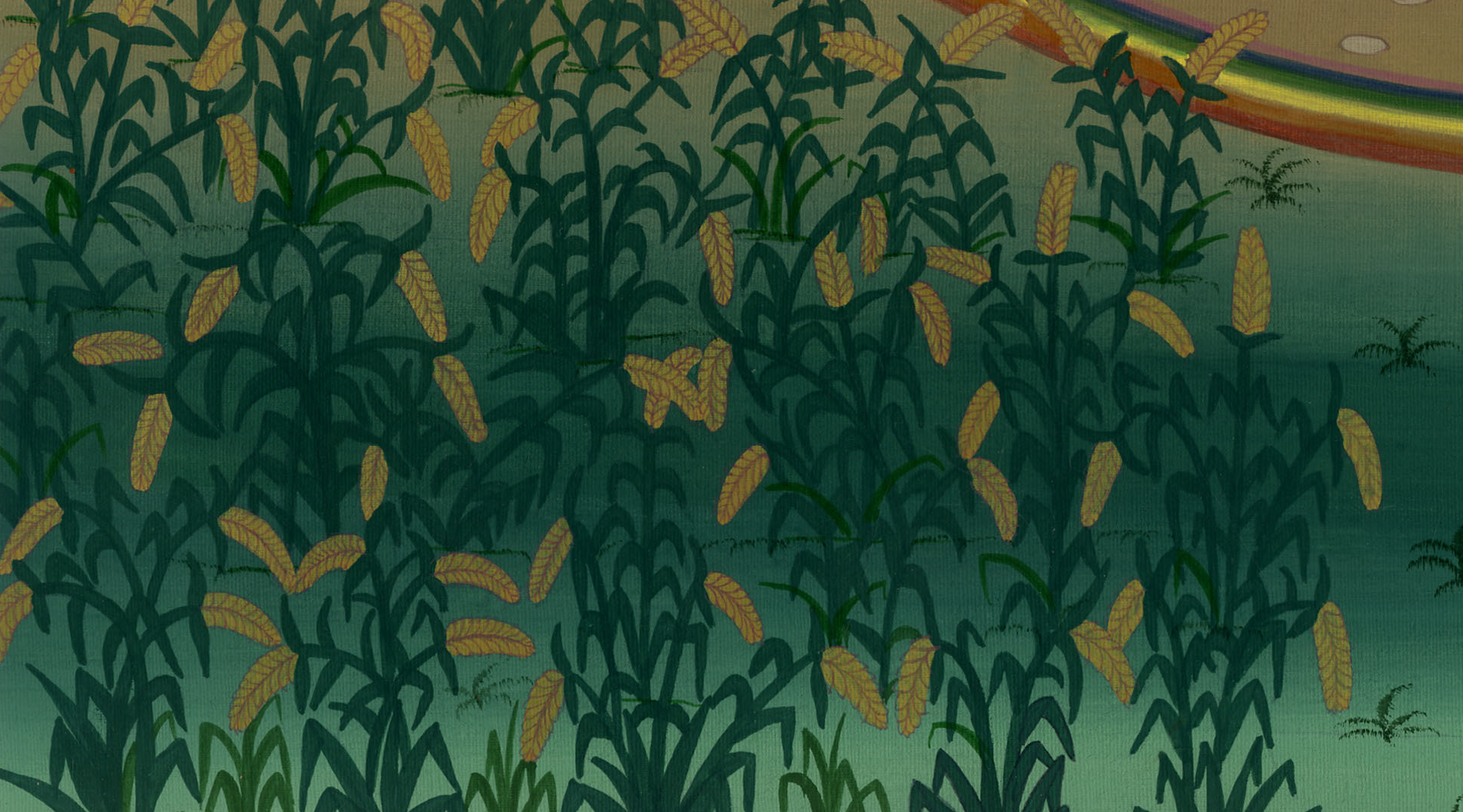 लूका 8:15